Our feature presentation…
Tim ⍺
Matematika na školskom igralištu (i okolina)
Naša grupa
-Denis Asanović
-Robert Kerum
-Viktoria Kovač

   



-i Roko Varnica…
Imali smo terensku nastavu da vježbamo primjenu sličnosti trokuta

Podijelili smo se u više grupa i svaki član je imao svoju ulogu

Cilj ove vježbe je da dokažemo da nismo totalni idioti i da naučimo nešto
Postupak mjerenja
Morali smo računati visinu stabla
                                        (Nažalost  
                                            fotografer nije
                                             slikao stablo)
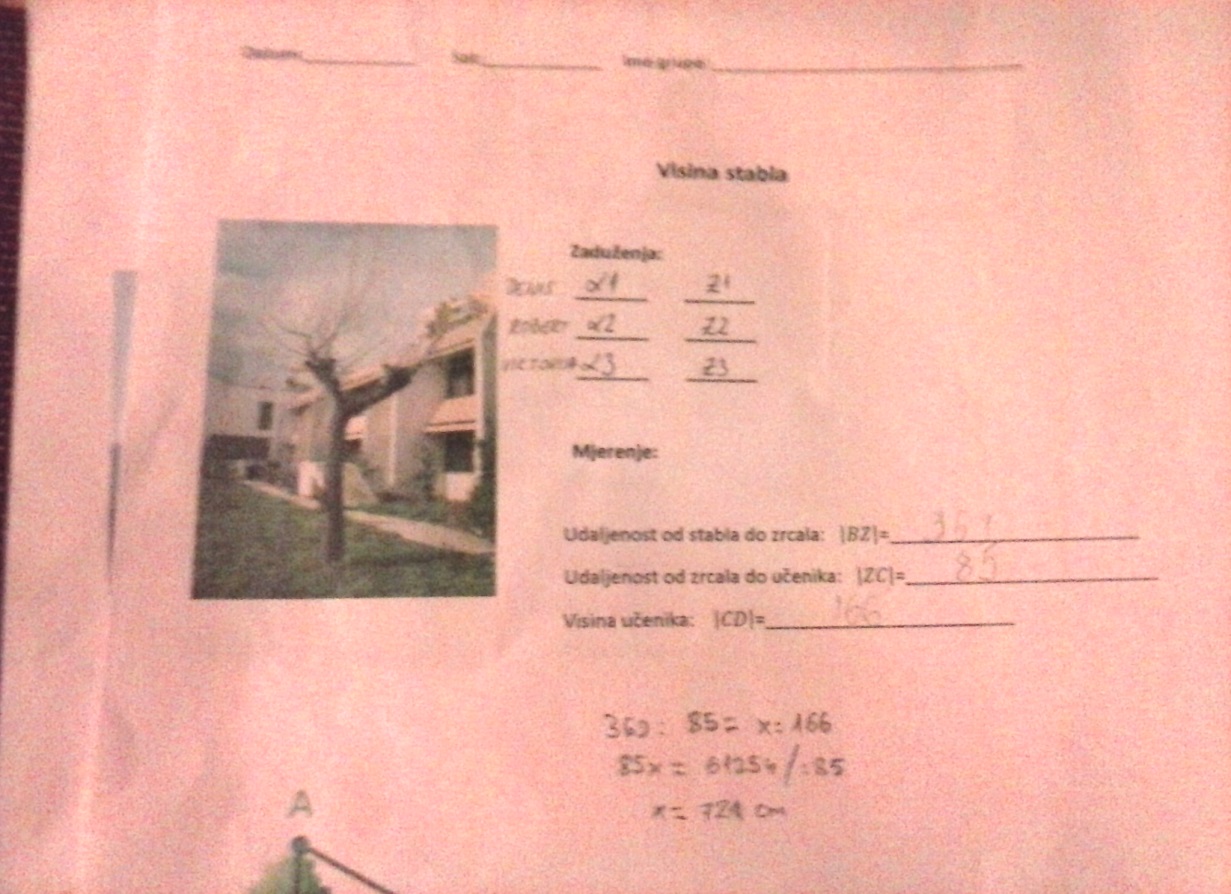 To smo učinili tako da smo postavili ogledalce na tlo i udaljavali se dok nismo vidjeli vrh
Tada smo izmjerili udaljenost učenika i ogledalca, zatim udaljenost stabla i ogledalca.
Izmjerili smo visinu učenika i izračunali visinu stabla
I na taj isti način smo izračunali visinu
 rasvjetnog stupa
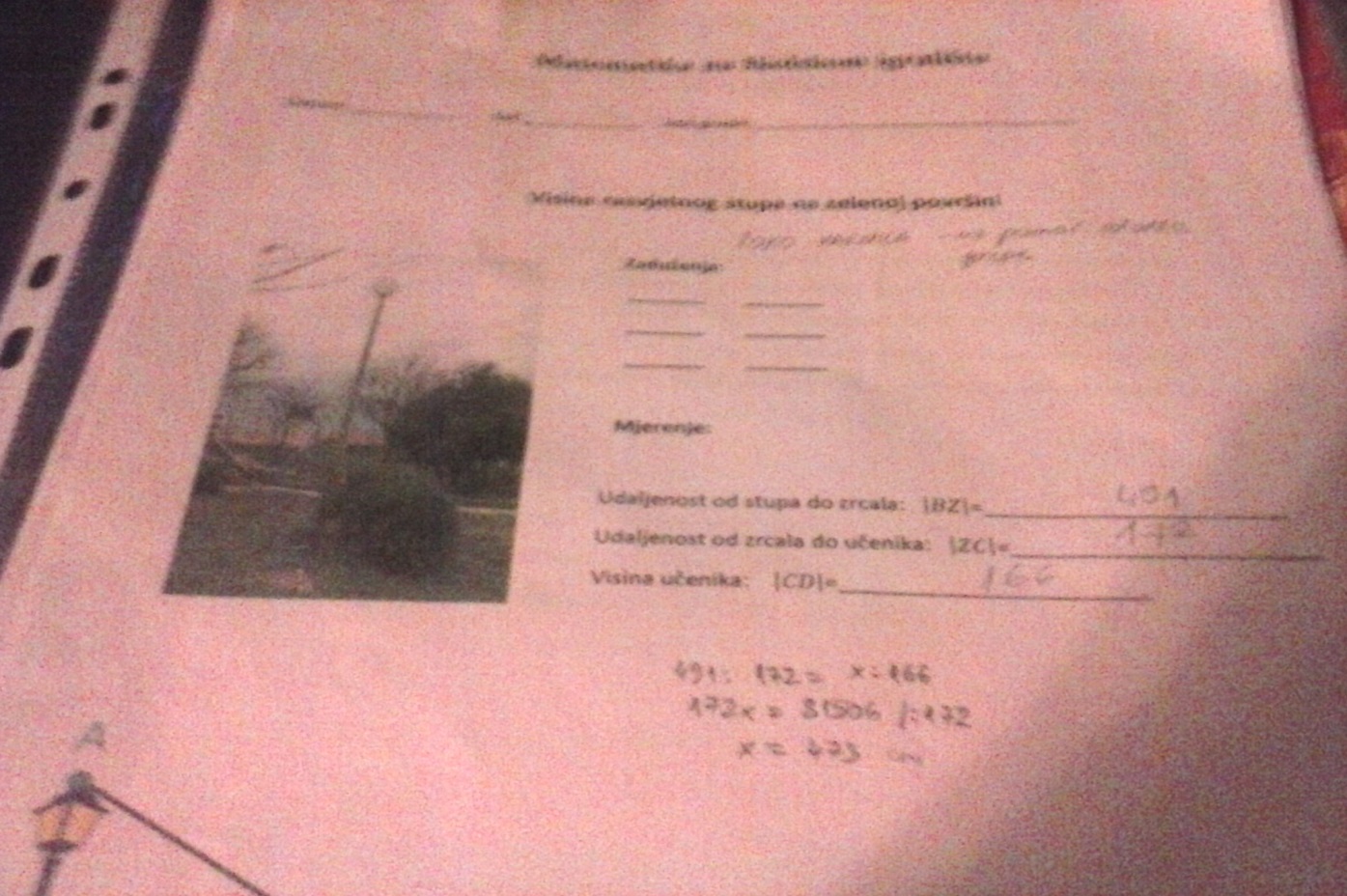 I isto tako za još jedan rasvjetni stup
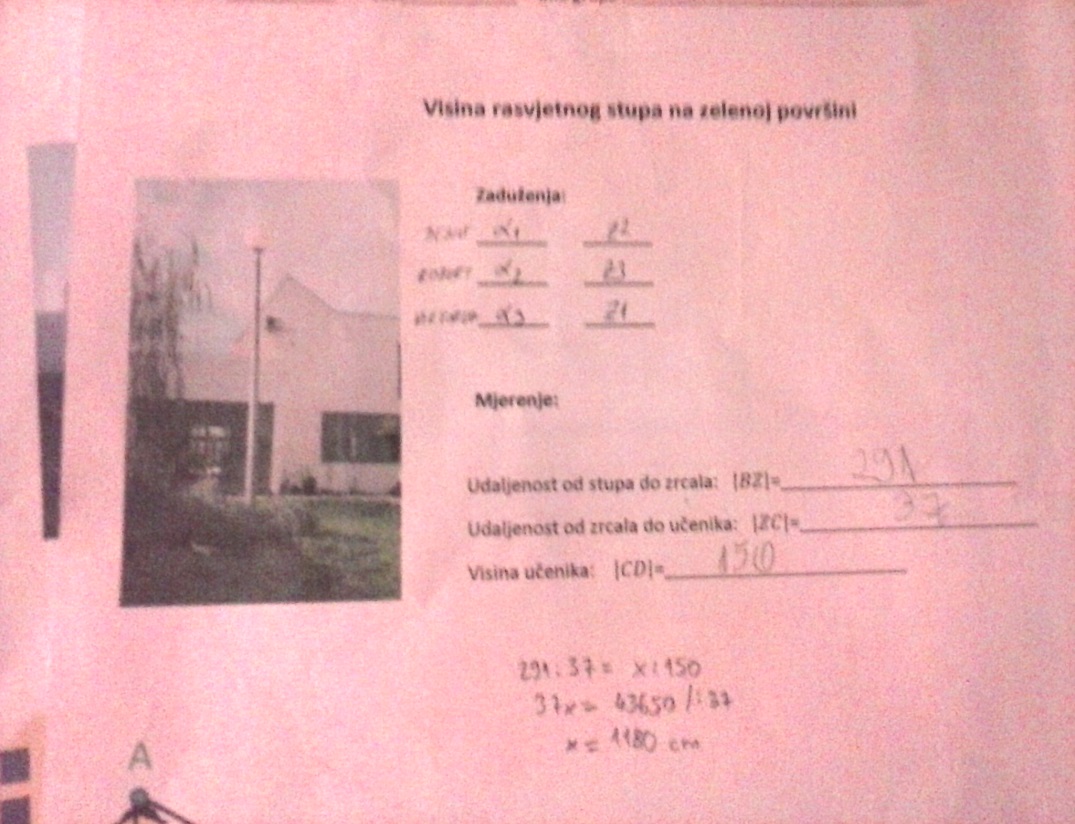 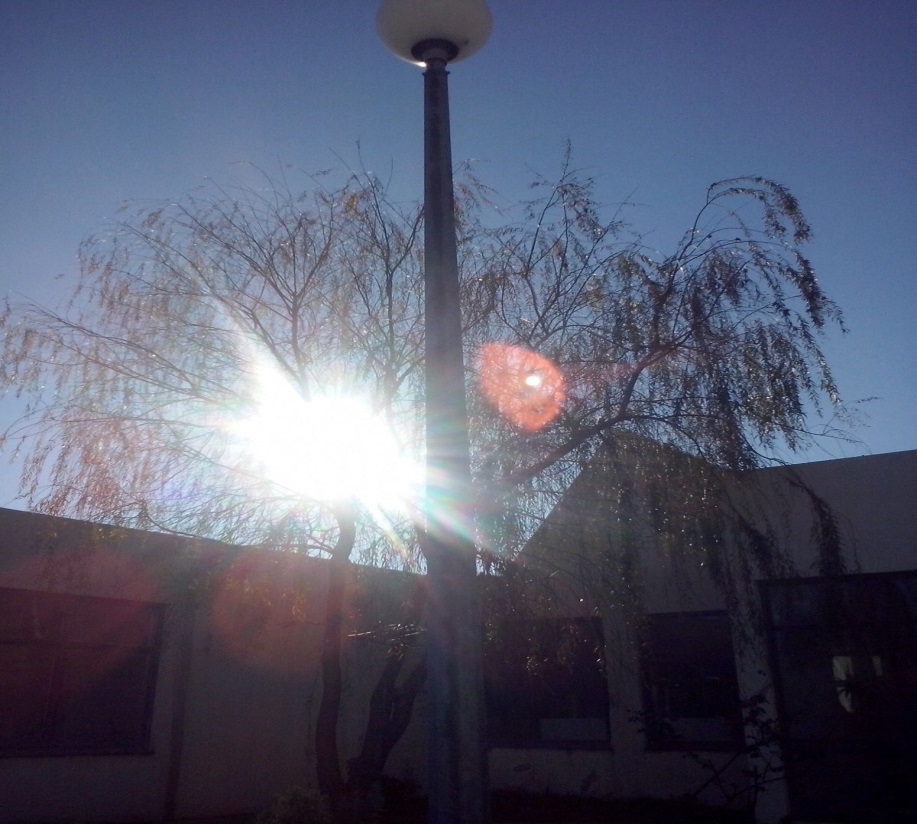 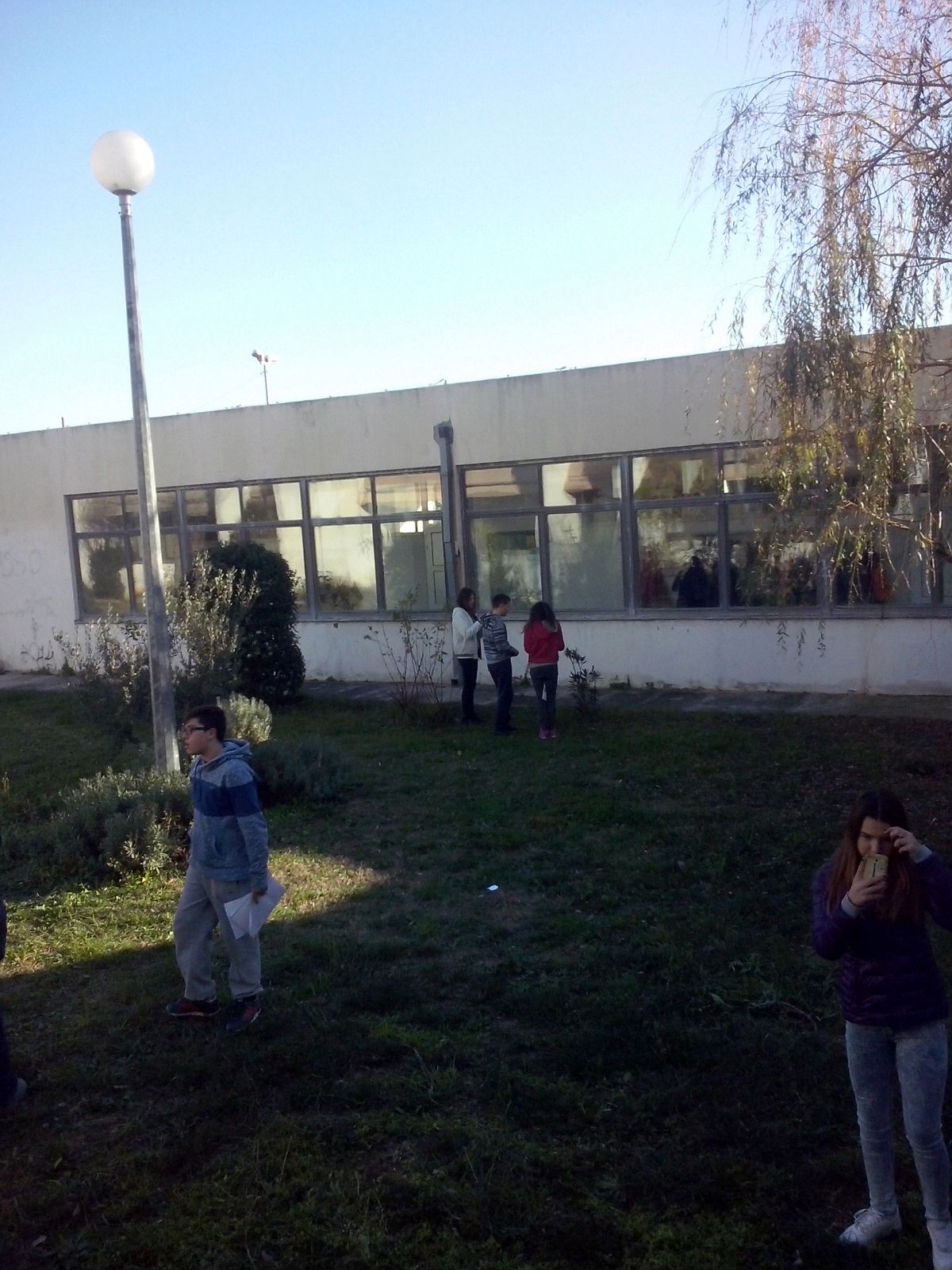 Ovdje su i  
                                              drugi timovi
                                               na poslu
Izmjerili smo i vrh škole
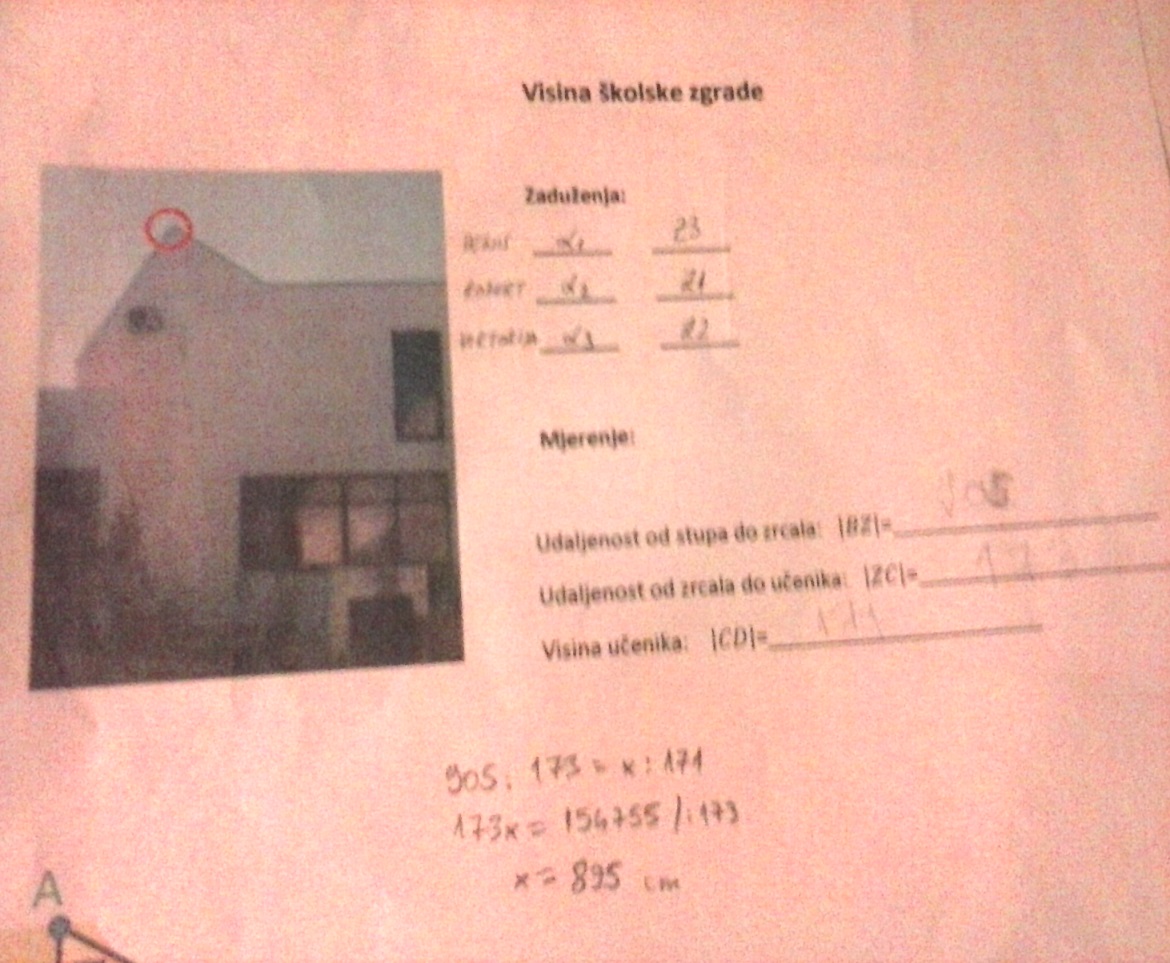 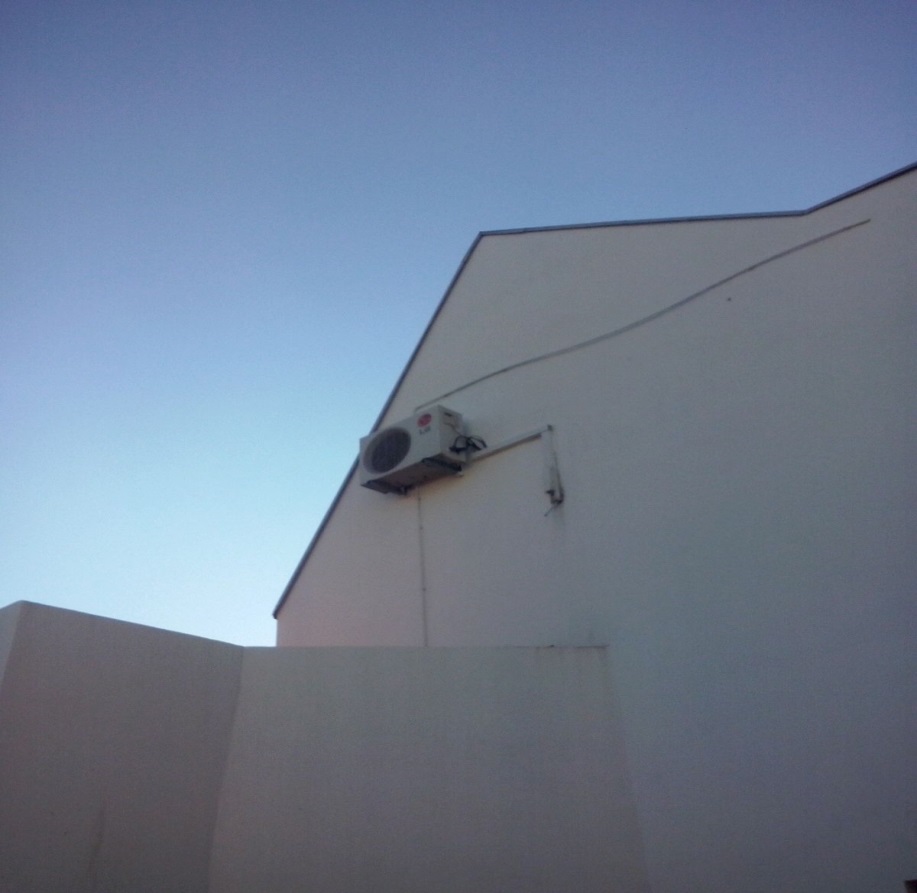 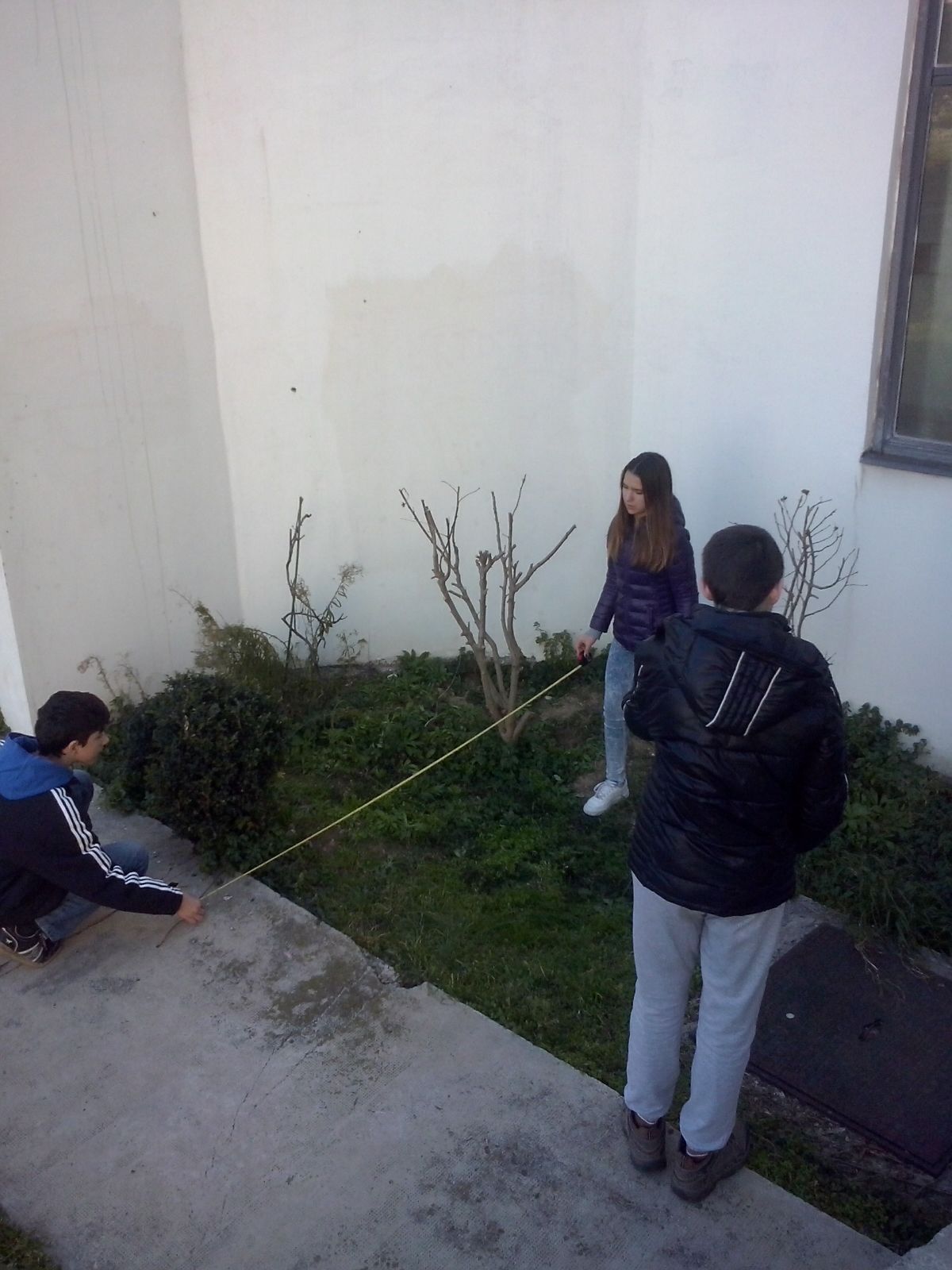 Ovo je malo
                                               potrajalo…
I na kraju smo imali dodatni zadatak(koji nije bio toliko dodatan koliko je bio obavezan)
Morali smo izračunati sjenu učenika
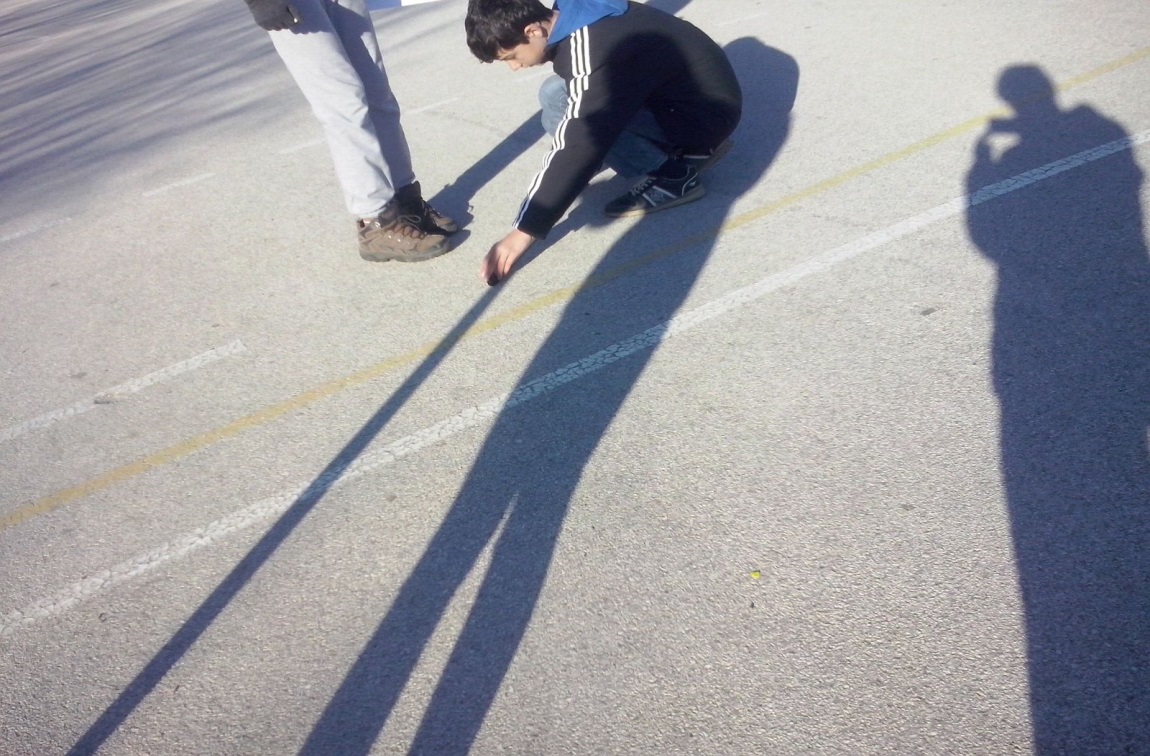 I evo neke razne slike rada
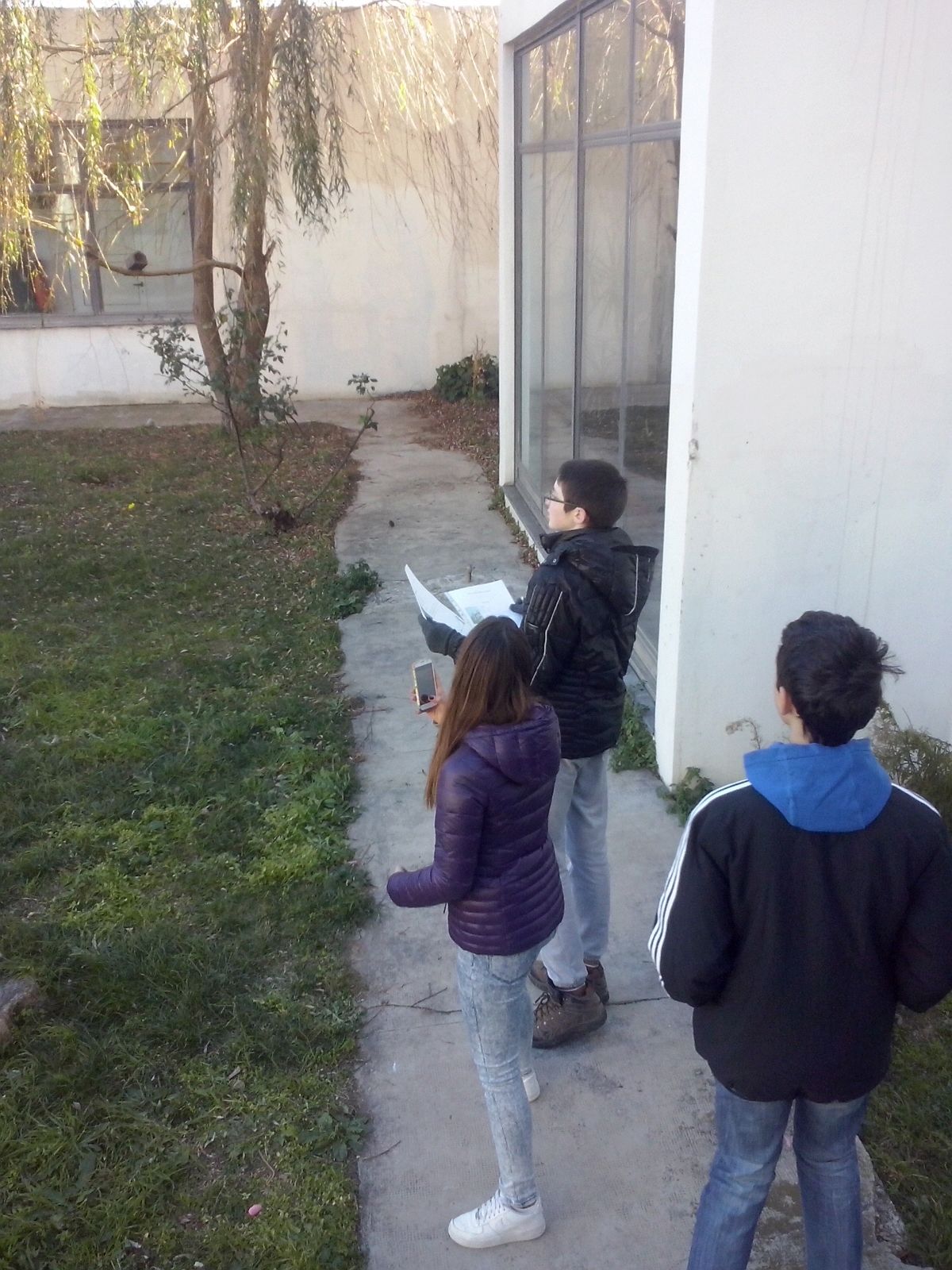 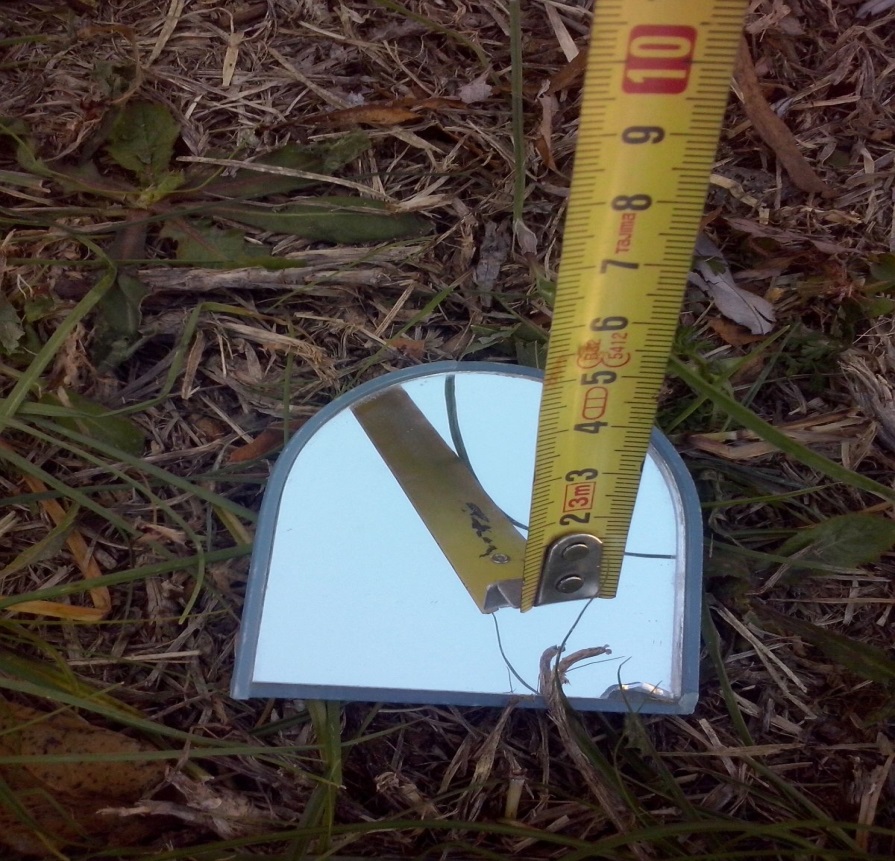 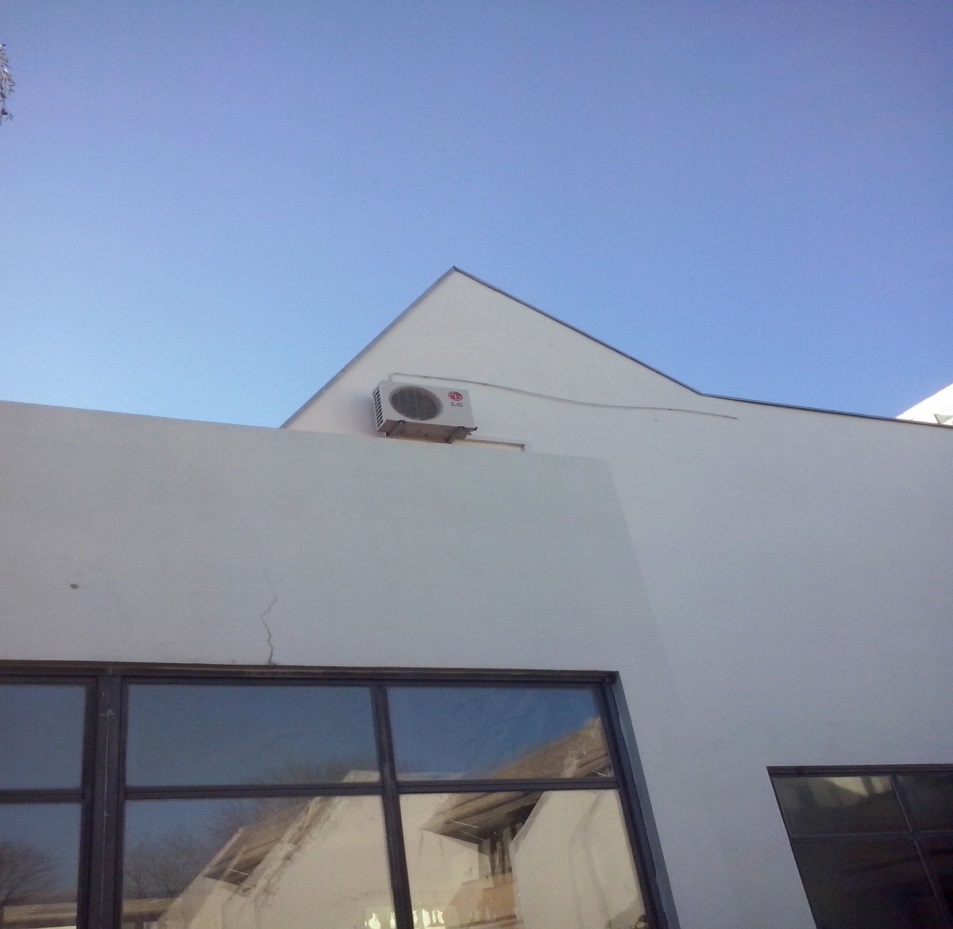 KRAJ
Izradio: Robert Kerum
Fotograferi: -Roko Varnica
                   -Viktoria Kovač
I onaj koji je sve računao i tako to: -Denis Asanović

Hvala na pozornosti!!